Государственное бюджетное дошкольное образовательное учреждение 
центр развития ребенка – детский сад № 33 
Красносельского района Санкт-Петербурга
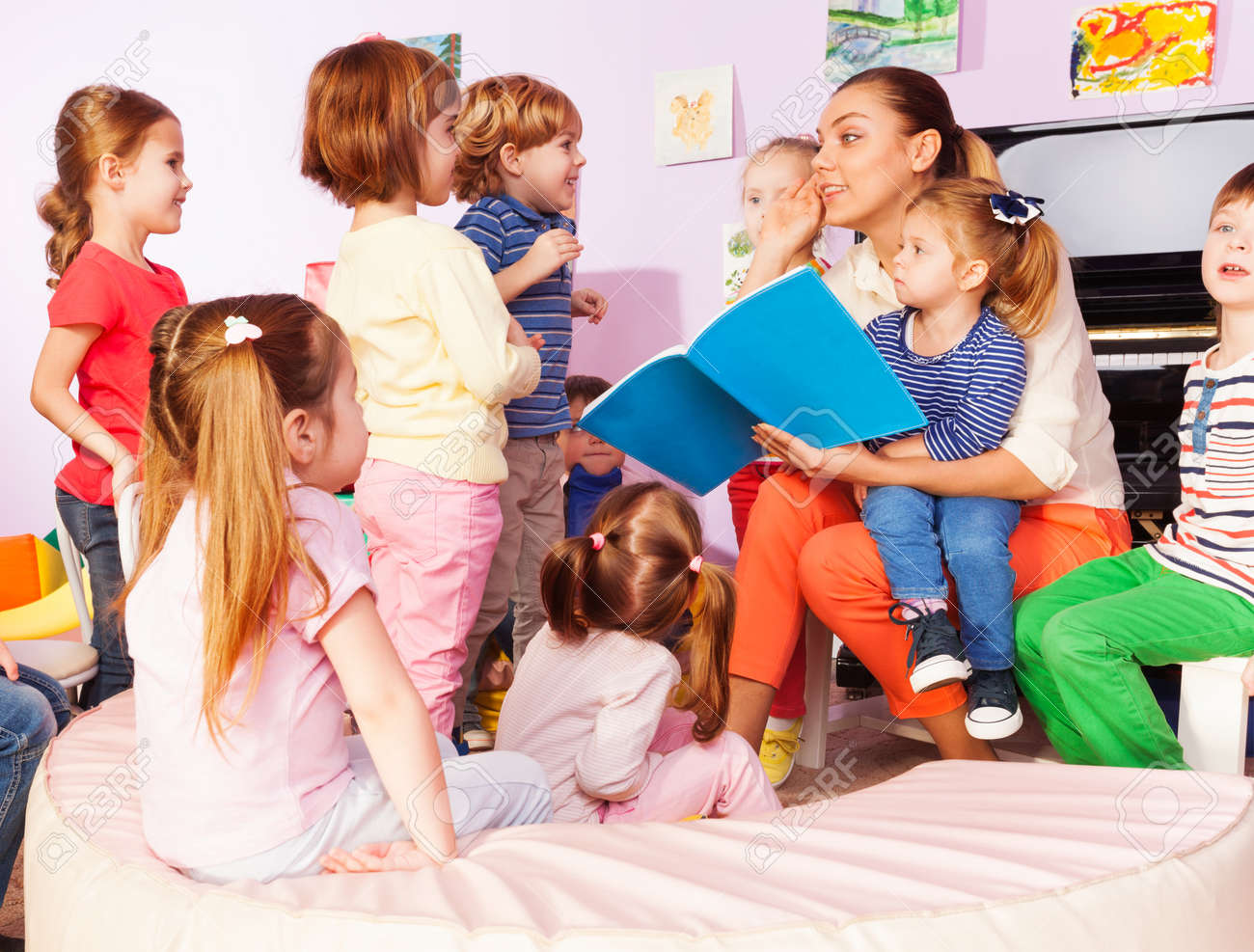 Услышать «голос ребенка»
Автор-составитель:
Михайлова О.А.
Образовательная среда, должна открывать возможности для личностного развития ребенка. Его позитивной социализации, развития инициативы и творческих способностей на основе сотрудничества со взрослыми и сверстниками в соответствующих возрасту видах деятельности (ФГОС ДО, п. 2.4.).
Естественная  и реальная  для ребенка жизнь
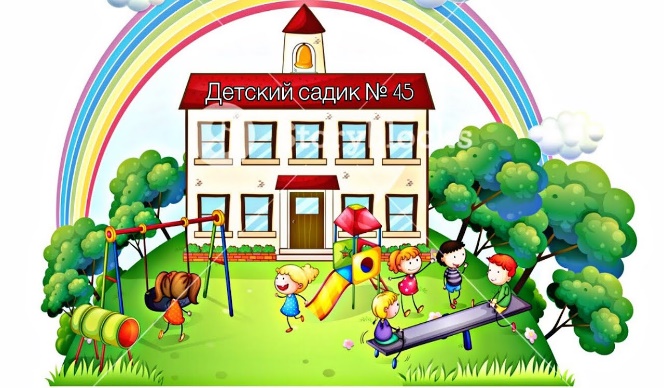 Образовательные ситуации  в соответствии с возрастом
Образовательные ситуации реальной жизни в обществе
ОБРАЗОВАТЕЛЬНАЯ СРЕДА
Образовательная среда – это комплекс условий, которые обеспечивают развитие детей в дошкольном учреждении
Компонентами  образовательной среды являются:
Взаимодействие участников педагогического процесса
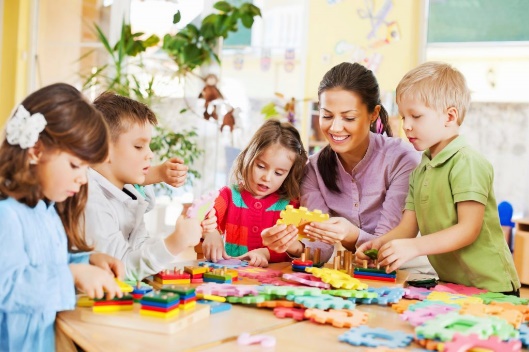 Развивающая предметно – пространственная среда
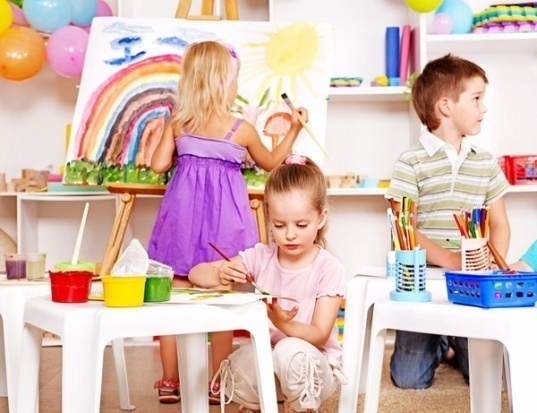 Содержание дошкольного образования (программа)
Распределение времени в течение дня (возможности свободного выбора и регламентированных занятий)
4. Педагог должен внимательнейшим образом вслушиваться, вглядываться во все то, что происходит в детской среде и в каждом ребенке в отдельности. Он должен уметь создавать бодрую, привлекательную обстановку для детей
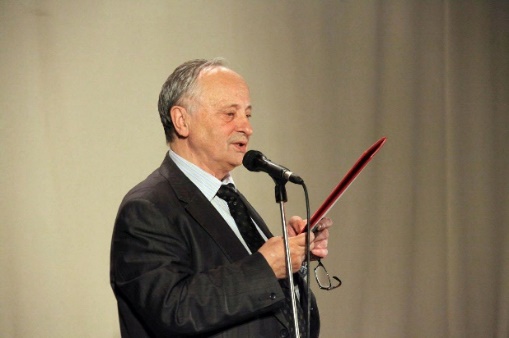 «Педагог – это человек,  который учится всю жизнь. Только в этом случае он обретает право учить»                                                              В.М. Лизинский
Качества, умения, культура и кредо современного настоящего педагога
1. Нужно беззаветно любить людей вообще и детей – особенно, что должно выражаться в профессиональном терпеливом желании и умении помогать детям преодолевать сложности, подстерегающие их в их маленькой, порой сложной жизни.
2. Педагог, как и успешный политик, должен обладать недюжинной волей для того, чтобы достигать поставленных целей, где воля выступает как один из важнейших ресурсов. Безвольный учитель может, конечно, вызвать у детей сожаление, но пойти и с ним и за ним желающих не найдется
3. Если вам не свойственно почти трепетное отношение и восторг от прикосновения к знанию, и если вы не любопытны, не любознательны, НЕ ЛЮБИТЕ ПОЗНАВАТЬ И УЧИТЬСЯ, то совершенно не понятно, чем же вы можете быть полезны детям.
7. Педагог  должен уметь создавать  условия и возможности  для детского успеха и уметь эксклюзивно, весело, бодро и радостно поощрять  и награждать детей и их родителей, да так., чтобы не вызывать зависть у других
5. Педагог должен научиться быть привлекательным для детей через внимание к ним, через организацию с ними деятельностного взаимодействия, через поощрение и вовлечение детей в привлекательные дела
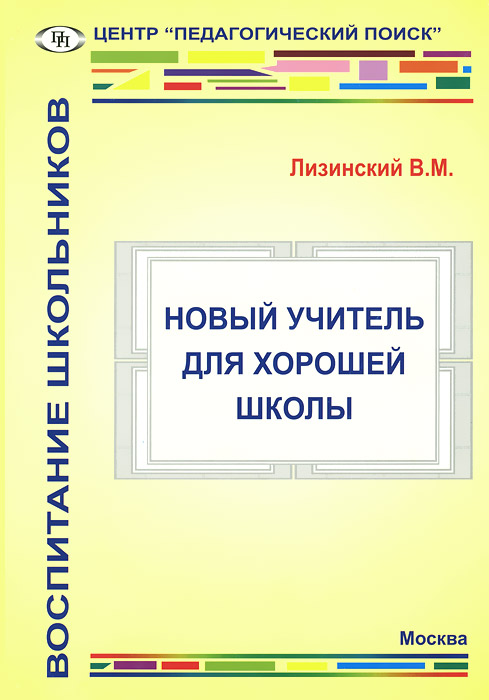 6. Педагог добровольно отказывается от   пресловутого превосходства над детьми, навязывая им свое мнение, требуя от детей откровенности, вторгаясь в детскую душу, постоянно упрекая и поучая.
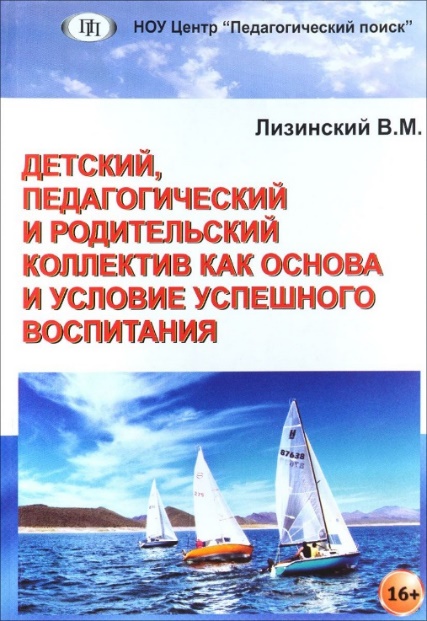 8. Педагог обладает умением  в режиме свободного общения создавать необходимые условия для широкого, демократического участия детей и в процессах
9. Педагог обладает умением привносить вкус и ощущение радости, успеха, уверенности, бодрости, оптимизма в образовательный  процесс
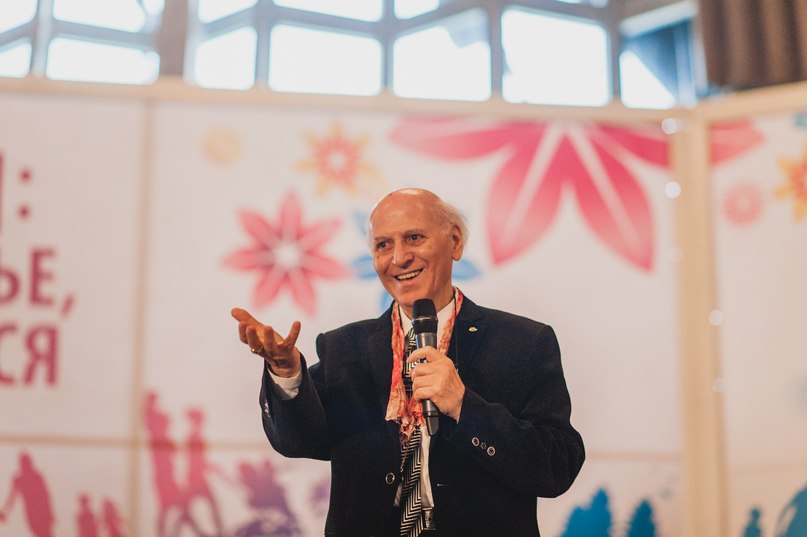 Шалва Александрович Амонашвили
ТРИ СТРАСТИ РЕБЕНКА:
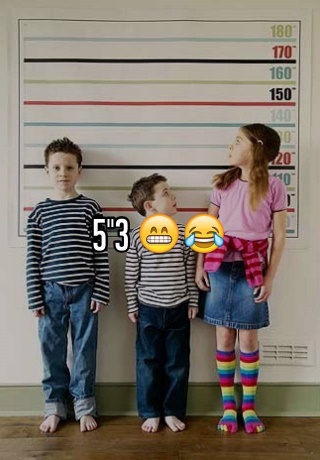 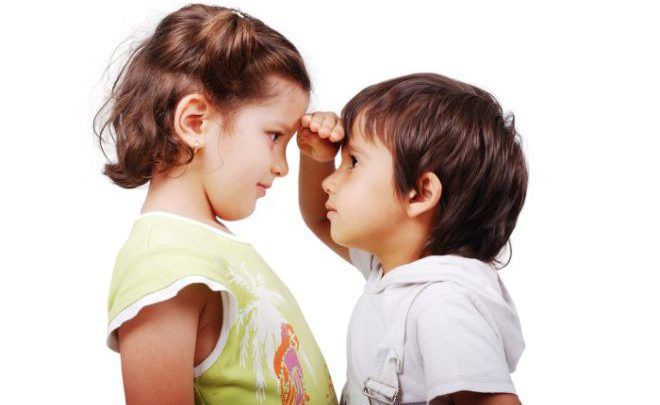 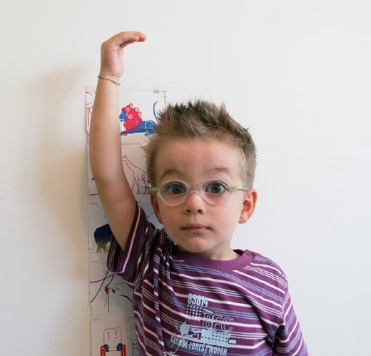 - РАСТИ
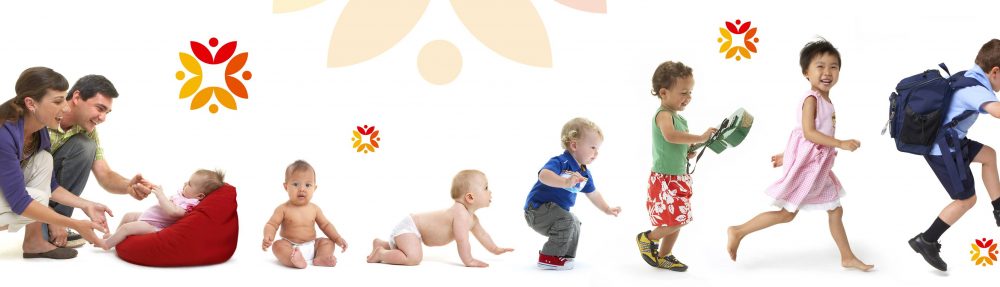 - ВЗРОСЛЕТЬ
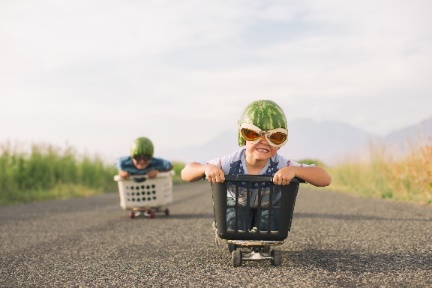 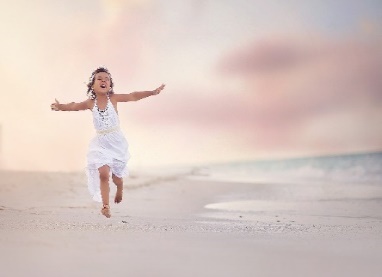 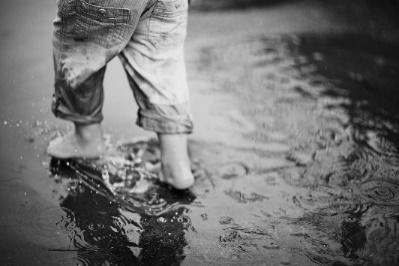 - Быть СВОБОДНЫМ
ЦЕННЕЙШИЕ КАЧЕСТВА ДОШКОЛЬНИКА
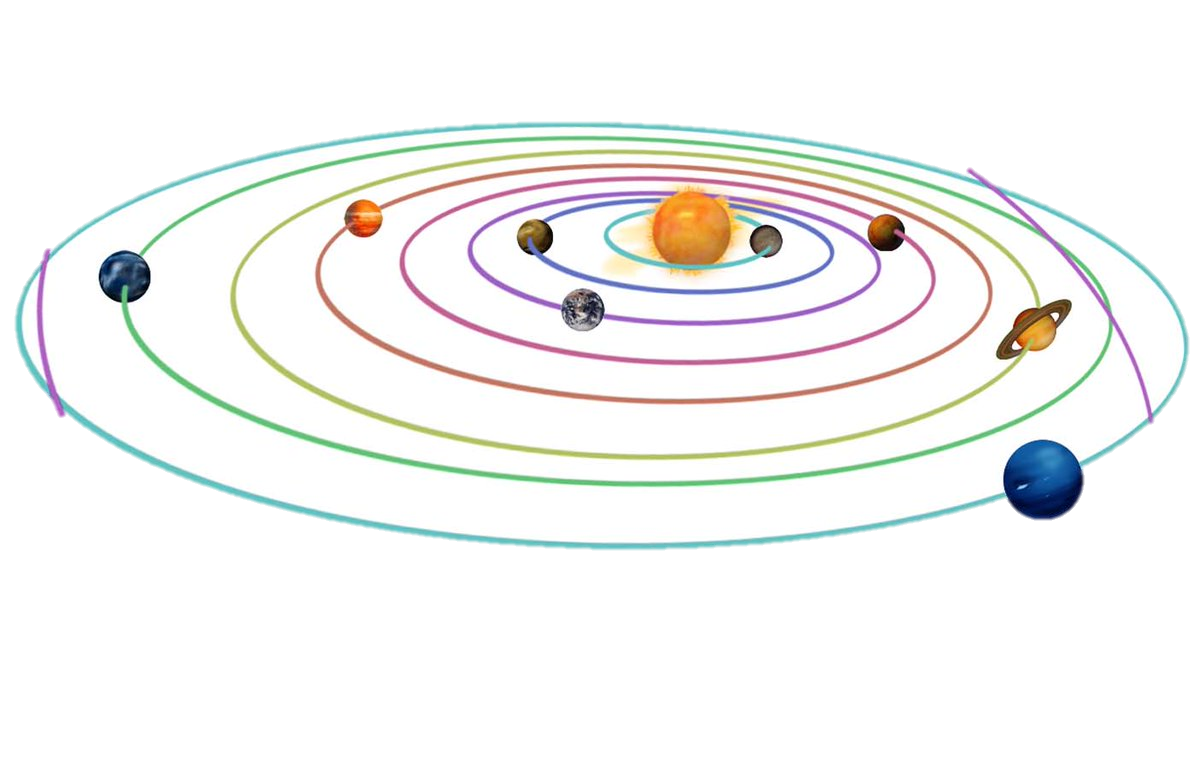 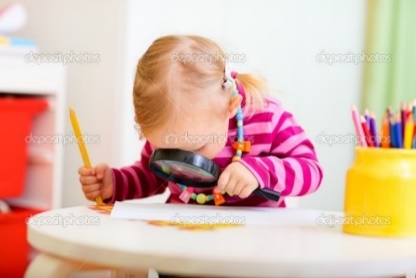 Любопытство …
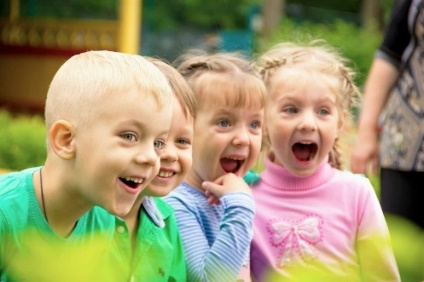 Готовность
 экспериментировать
Готовность играть
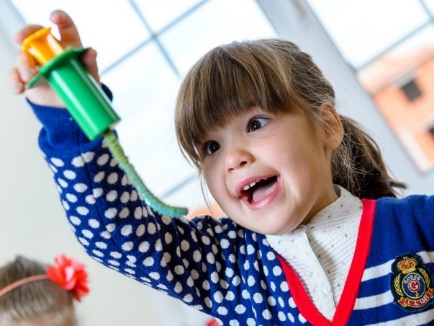 Живость воображения
Педагог обеспечивает:
моральную, материальную, интеллектуальную поддержку
Ребенок – инициатор своего развития
ЗАЧЕМ НАДО СЛЫШАТЬ ГОЛОС РЕБЕНКА?
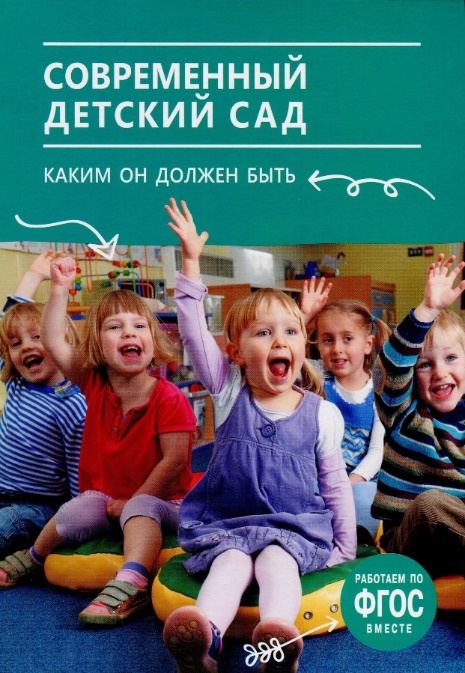 Поняв, как ребенок видит мир, мы можем построить индивидуальное образование, оттолкнувшись от его ответа, вопроса, плана
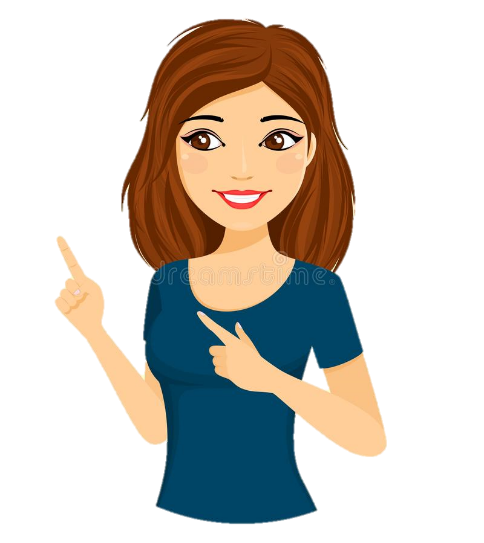 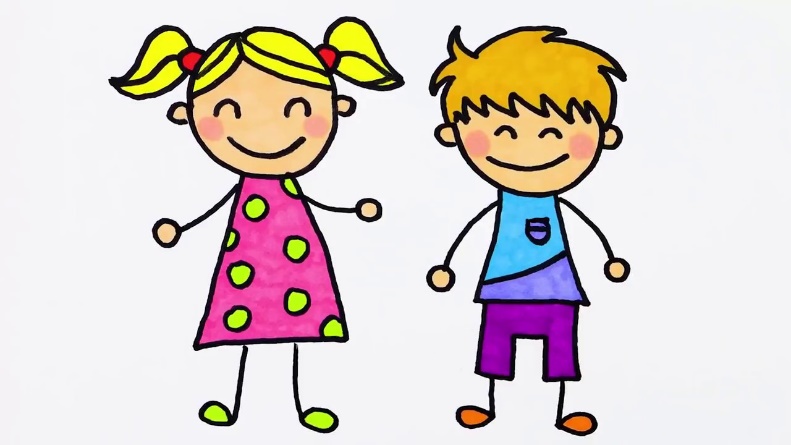 Это дает
ребенку возможность понять и  почувствовать, что его слышат
педагогу возможность сделать обучение индивидуальным и избежать собственного выгорания
Требования к профессиональной деятельности педагога, организующего и осуществляющего педагогическое взаимодействие:
Диалогичность во взаимоотношениях воспитанника и педагога;
Деятельностно - творческий характер взаимодействия;
Направленность на поддержку индивидуального развития личности; 
Предоставление детям необходимого пространства для принятия самостоятельных решений, творческого выбора содержания и способов учения и поведения
Педагог в ходе педагогического взаимодействия  соблюдает ряд условий:
постоянно поддерживает у воспитанника желание приобщаться к миру человеческой культуры, укреплять и расширять его возможности; 
предоставляет каждой личности условия для самостоятельных открытий, приобретения нового опыта творческой жизнедеятельности; 
Предоставляет ребенку право на ошибку;
Создает коммуникативные условия для поддержки самоценной активности воспитанников;
стимулирует правильные взаимоотношения в различных системах общения: «детское сообщество» и «детско-взрослое сообщество»
ПРАВИЛА ОРГАНИЗАЦИИ ОБРАЗОВАТЕЛЬНОЙ СРЕДЫ
Уважительное отношение к ребенку
Условия для самостоятельной деятельности и инициативы
Действия в зоне ближайшего развития
Условия для продуктивного взаимодействия в подгруппах
Общение педагога с разных позиций в зависимости от задач и степени помощи, необходимой ребенку
Действовать в зоне ближайшего развития: опираясь на детские смыслы и стимулируя освоения новых способов действия
ДЕЙСТВИЯ
Создавать условия для развития самостоятельности и активности у детей в разных видах деятельности
ДЕЙСТВИЯ
Создавать условия для развития у детей продуктивного взаимодействия в больших и малых группах, с детьми разного возраста и взрослыми
ДЕЙСТВИЯ
ВЗАИМОДЕЙСТВИЕ УЧАСТНИКОВ ПЕДАГОГИЧЕСКОГО ПРОЦЕССА
Профессиональная компетентность коллектива ДОУ:
Готовность к инновациям
Готовность к творческой деятельности
Коммуникативные способности
Педагог
Дети
Родители
Изменяют качество деятельности педагога, способствуют  поиску нового содержания, форм и методов обучения, максимально соответствующих индивидуальности воспитанников
- Обеспечивает развитие детей, формирует  знания, - Повышает уровень педагогической компетенции у родителей
Передают семейный опыт воспитания.
Повышают  уровень педагогических знаний
ПЕДАГОГИЧЕСКИЕ ТЕХНОЛОГИИ
Развивающий диалог
Событийная
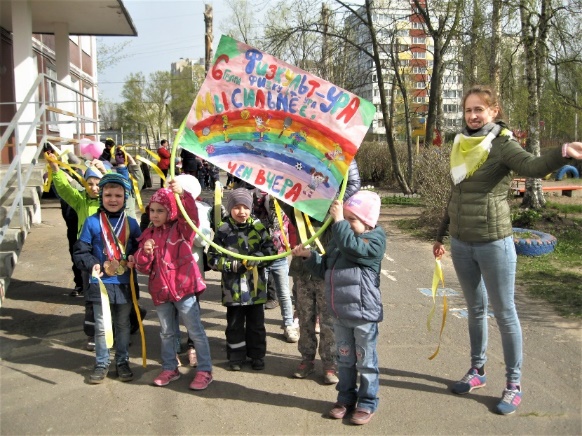 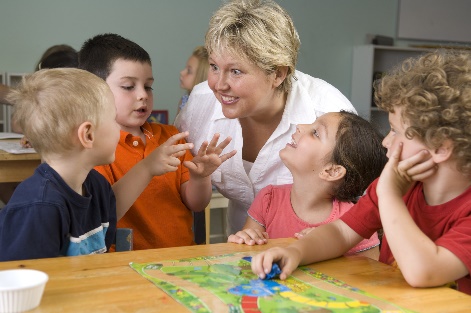 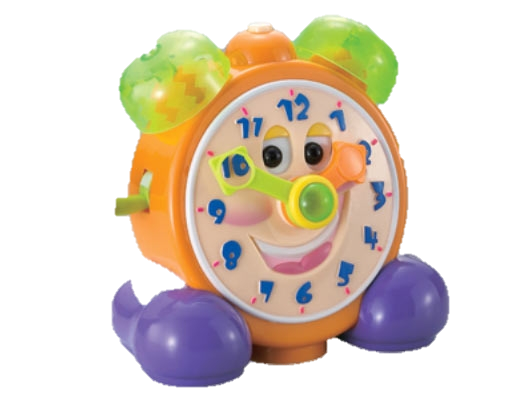 - Пространство детской реализации
Даже самая современная среда не станет развивающей, если воспитатель не обеспечит ребенку время для игры и свободной деятельности
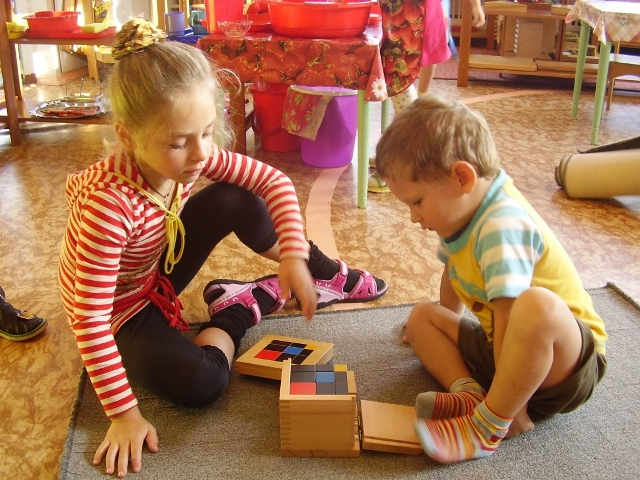 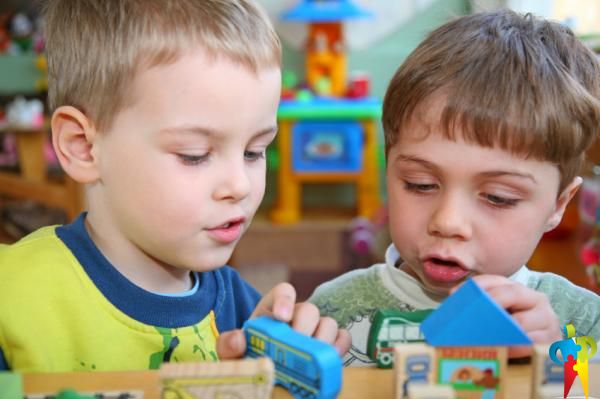 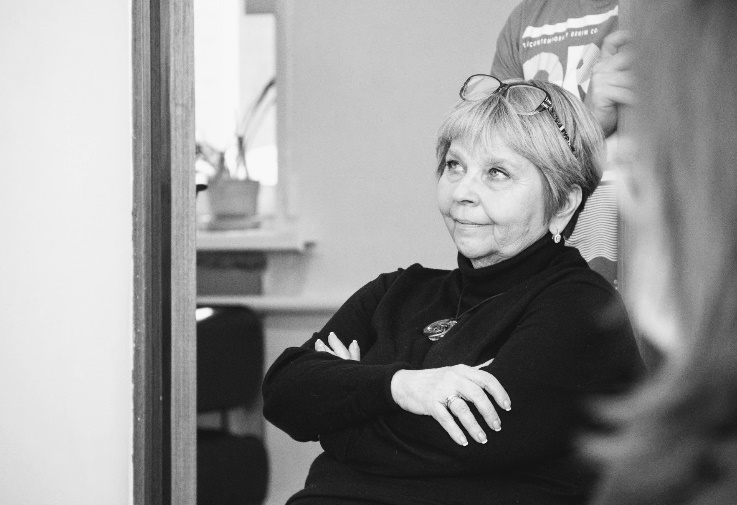 «Событие, базирующееся на игровой ситуации с участием педагогов и дошкольников, является основной единицей образовательного процесса…»
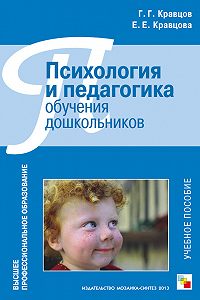 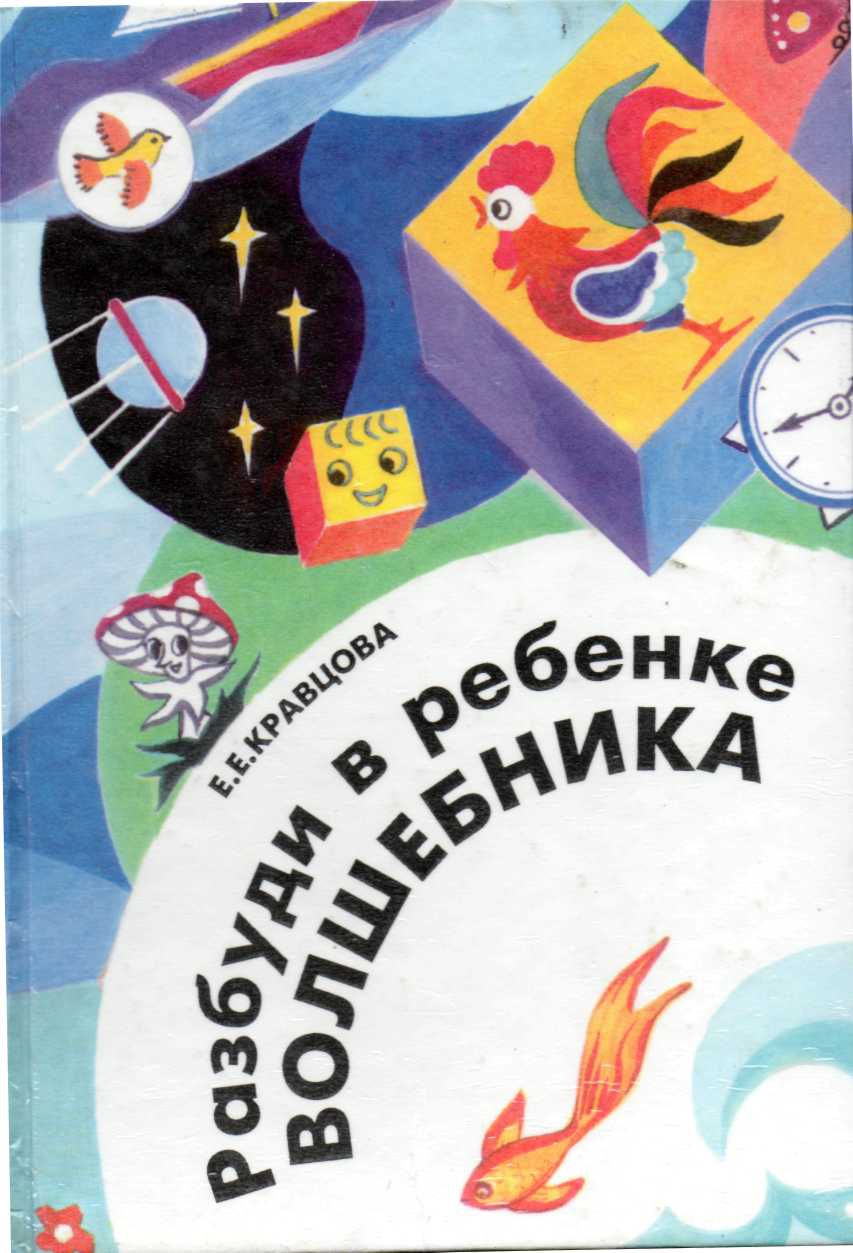 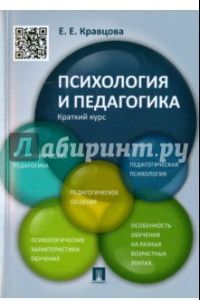 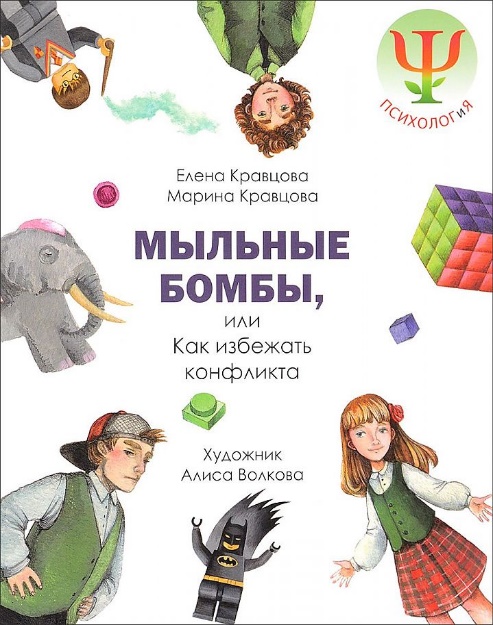 Не столько учить и воспитывать детей, сколько проживать совме­стной с ними содержательной и интересной жизнью, и внутри этой жизни решать образовательные задачи
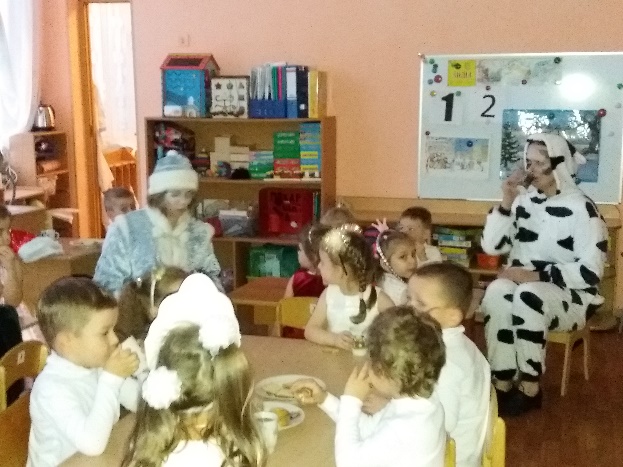 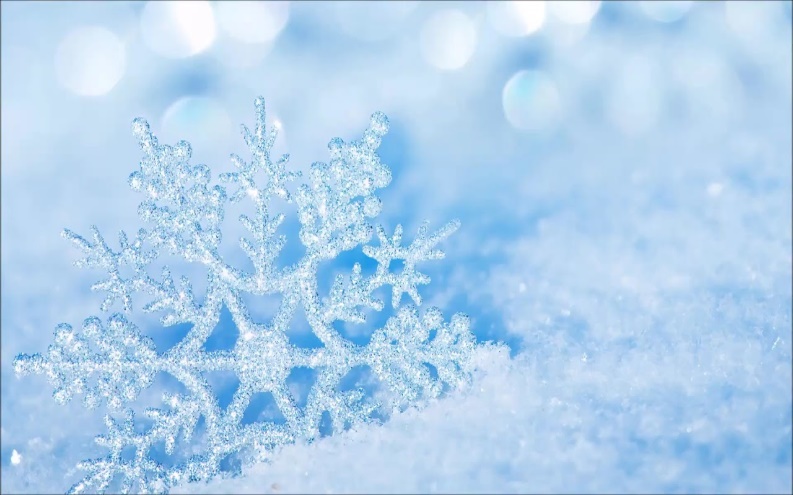 «ЧУДЕСА ПОД НОВЫЙ ГОД»
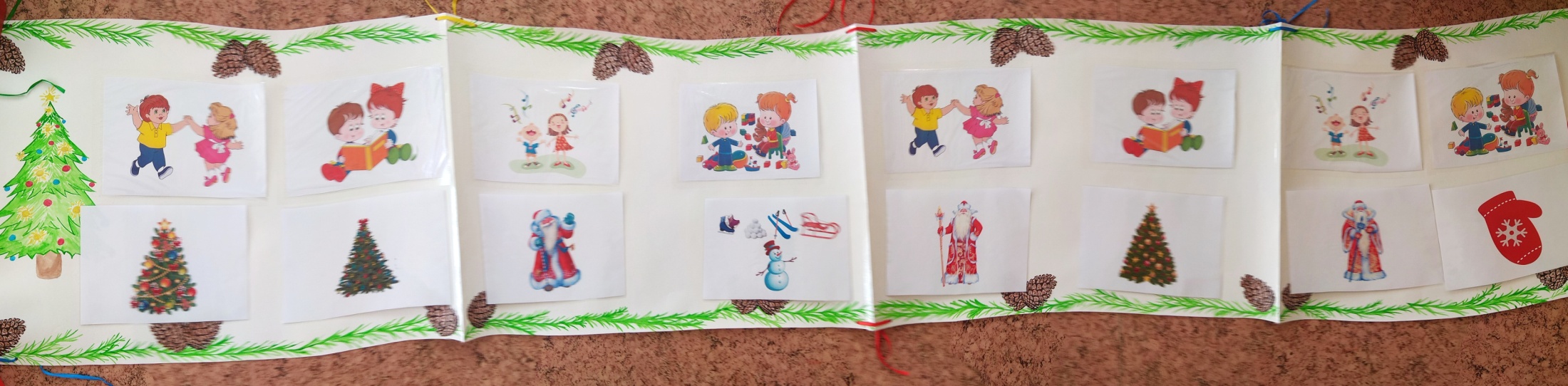 Традиционное образовательное событие
«Спартакиада – Российский этап»
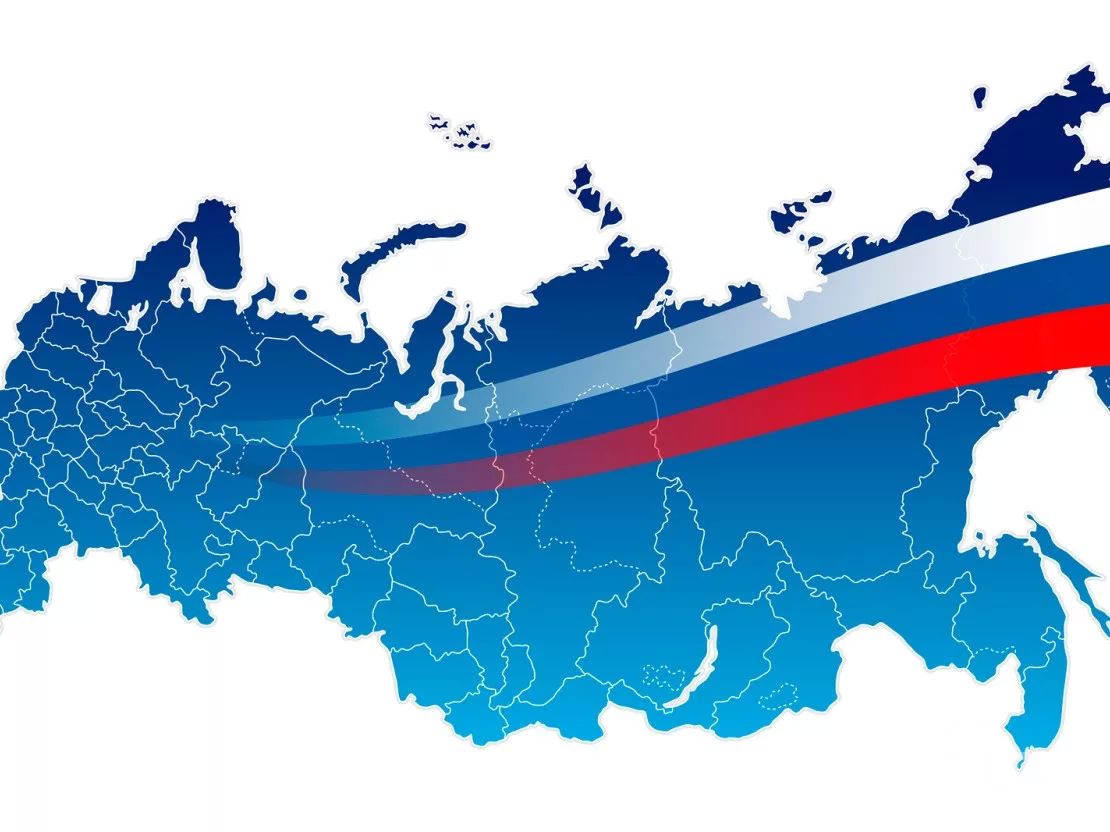 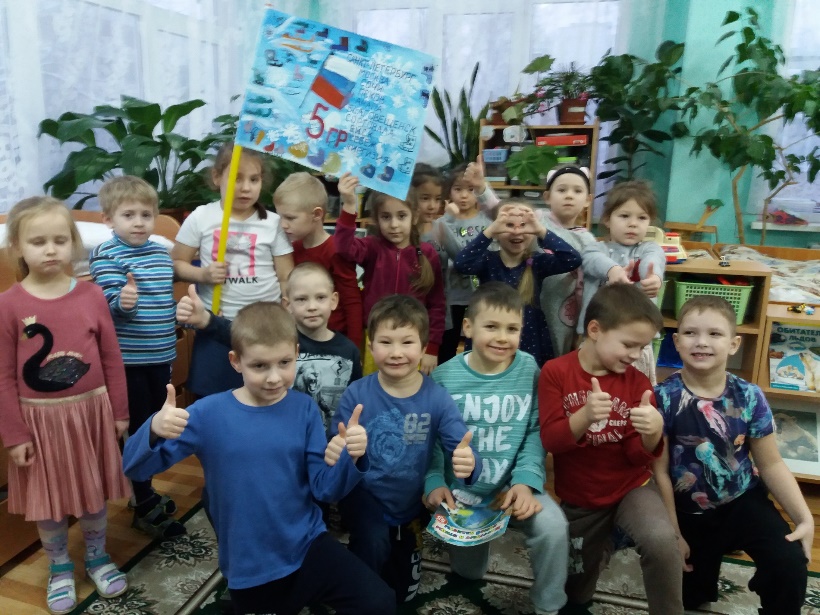 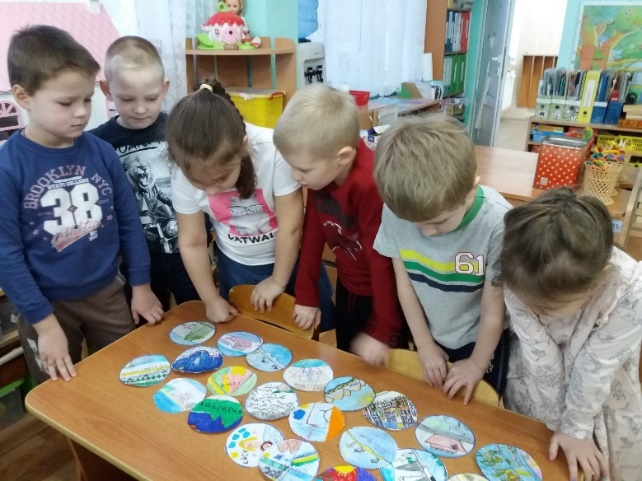 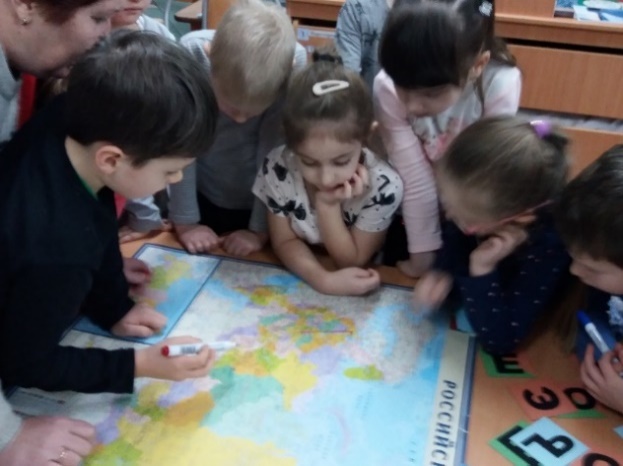 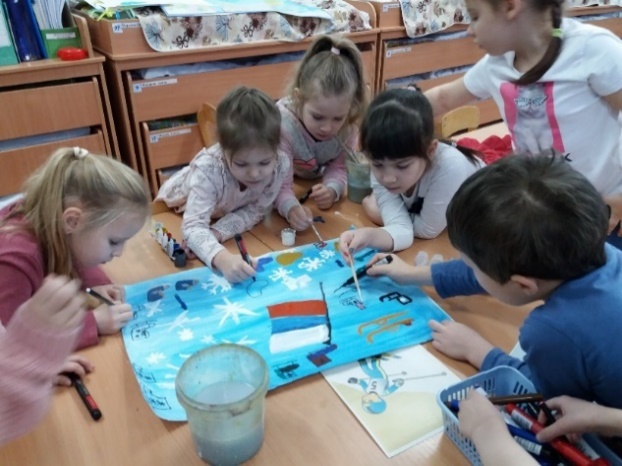 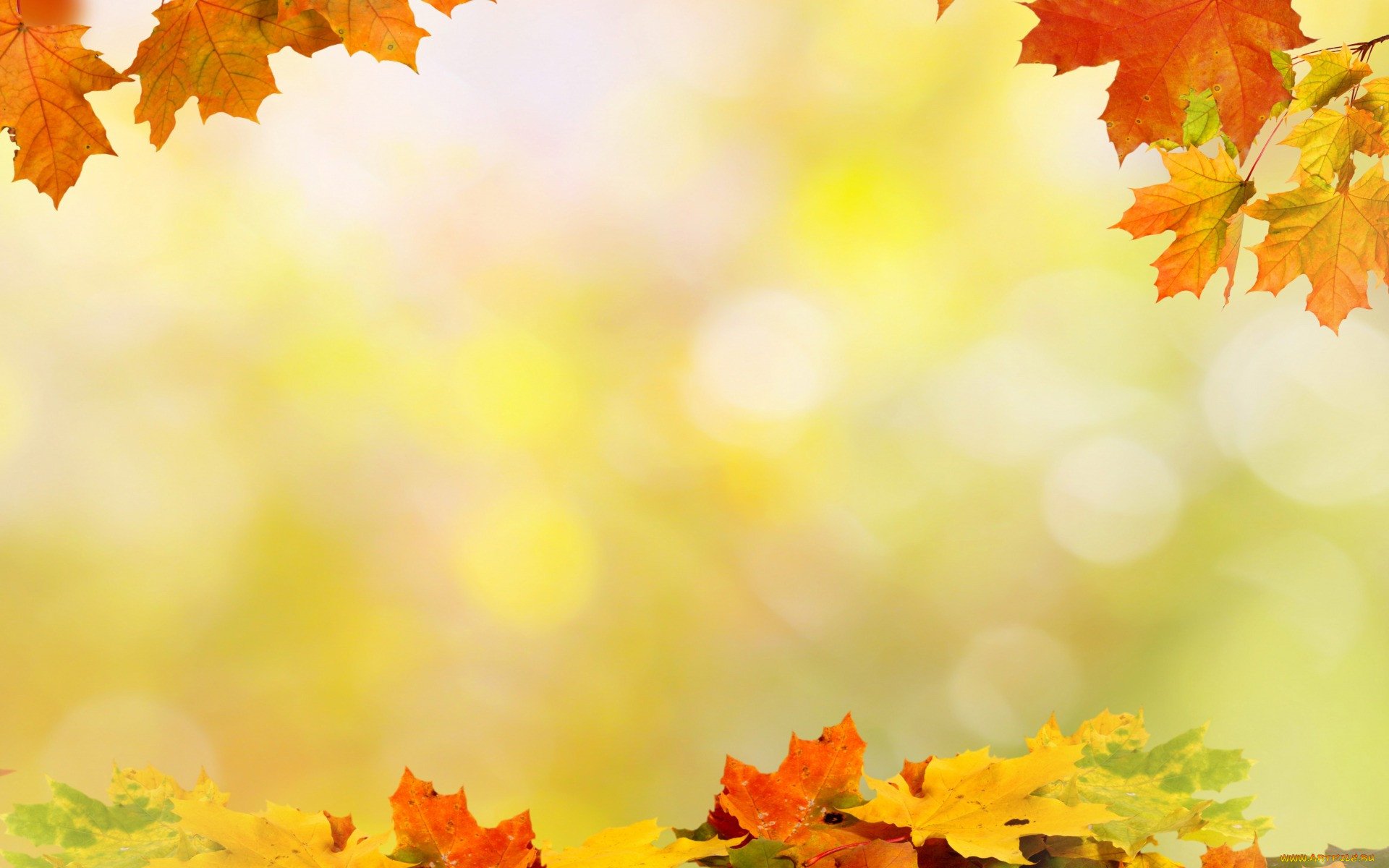 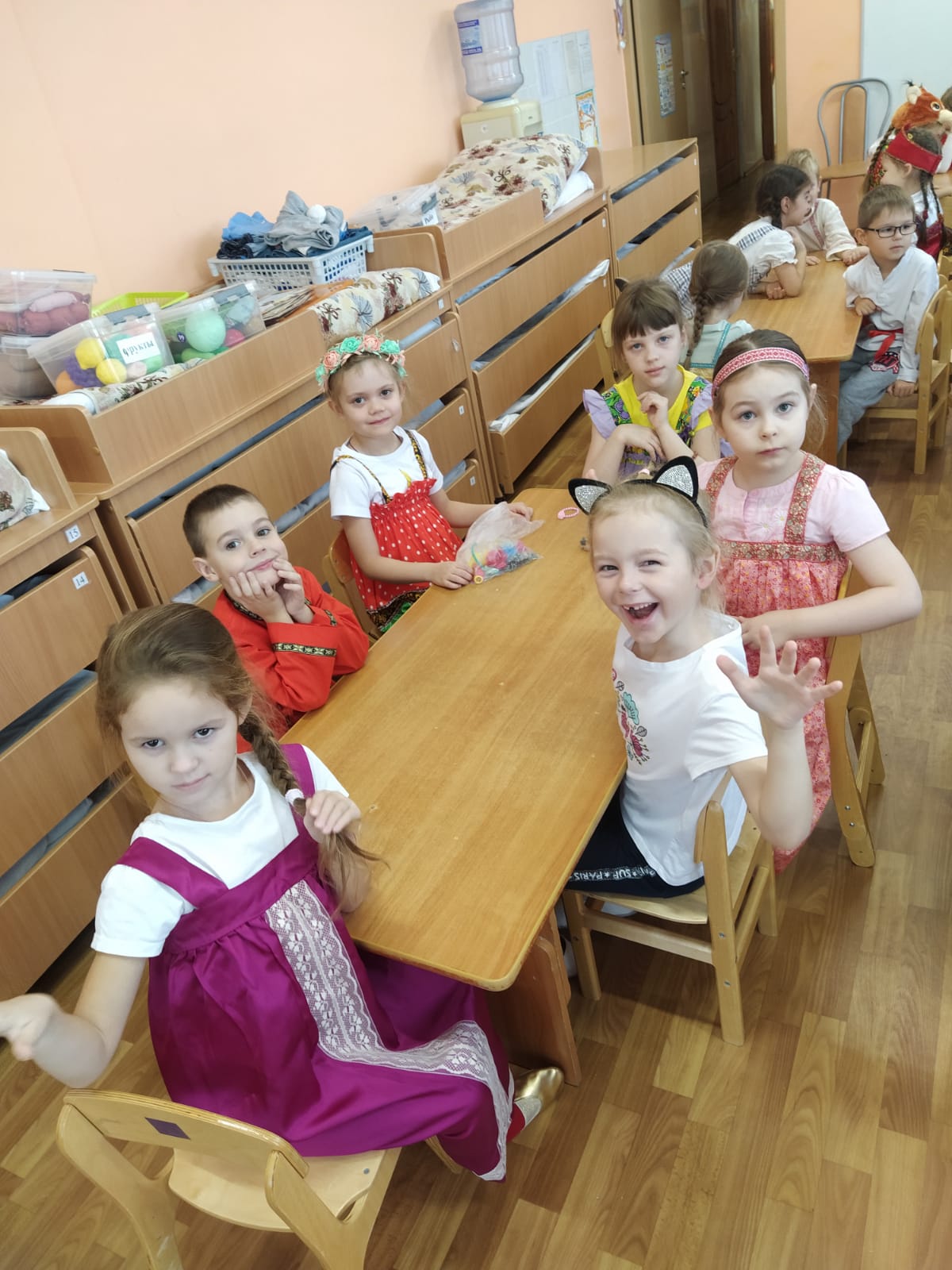 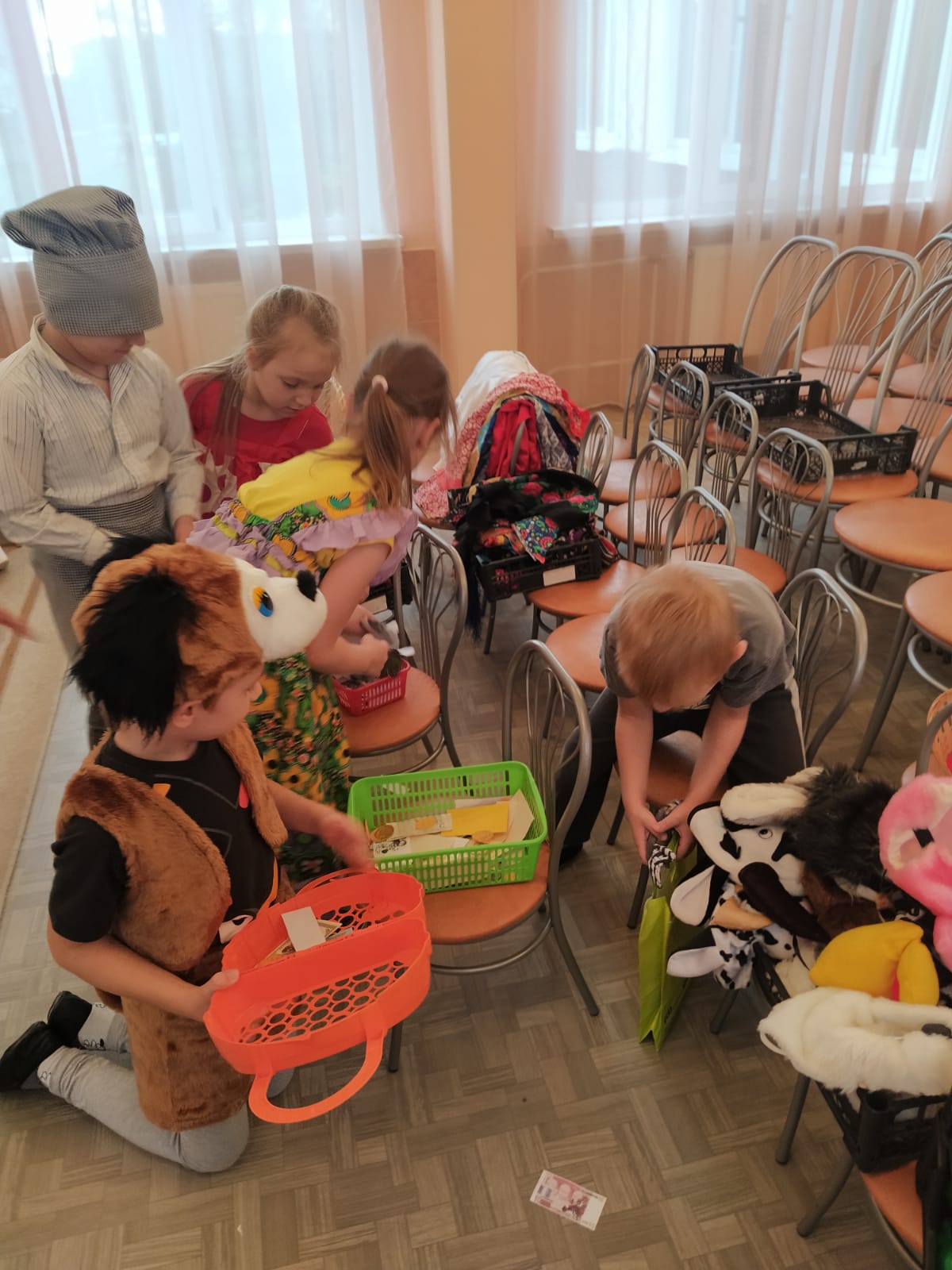 ОСЕННЯЯ    ЯРМАРКА
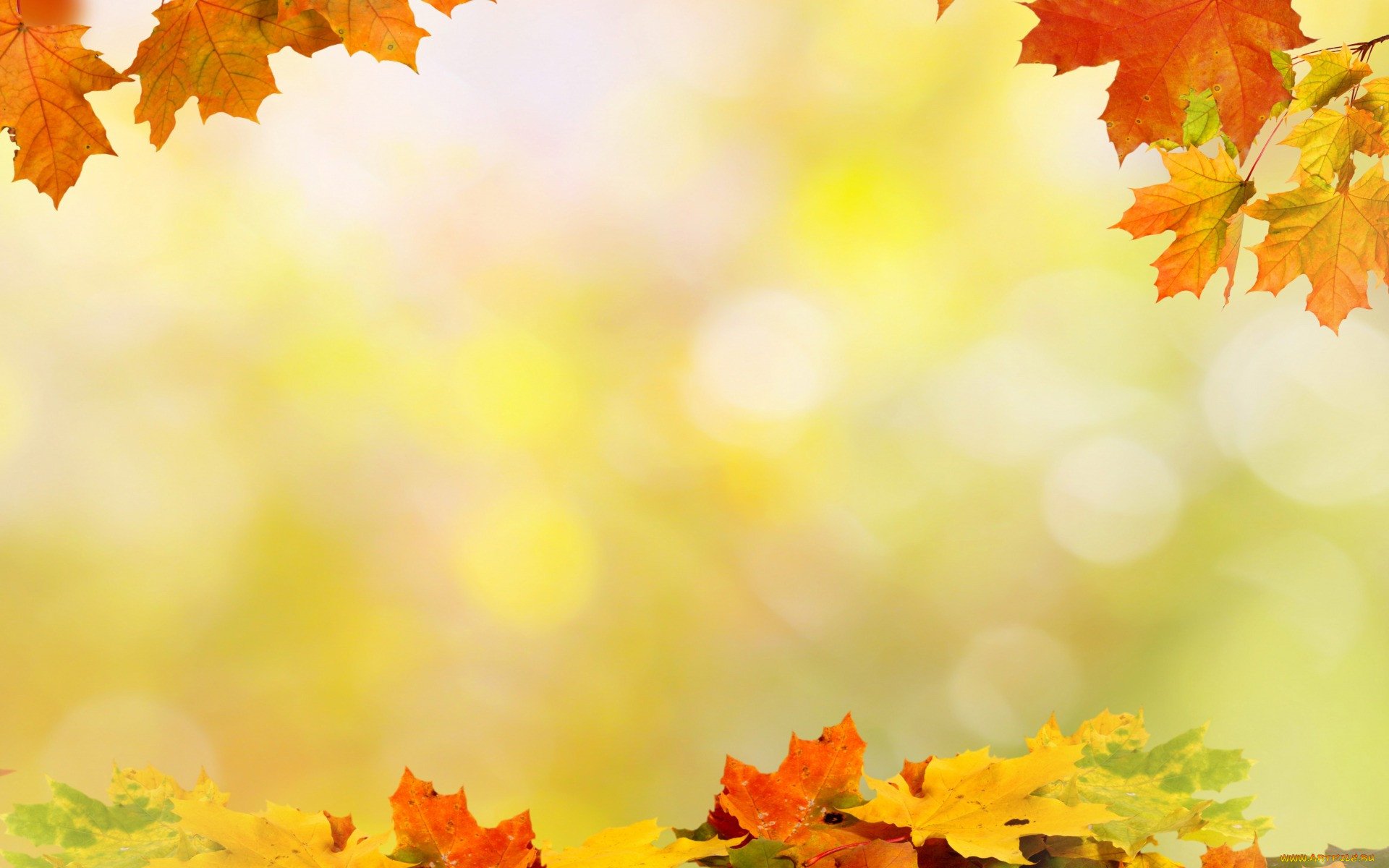 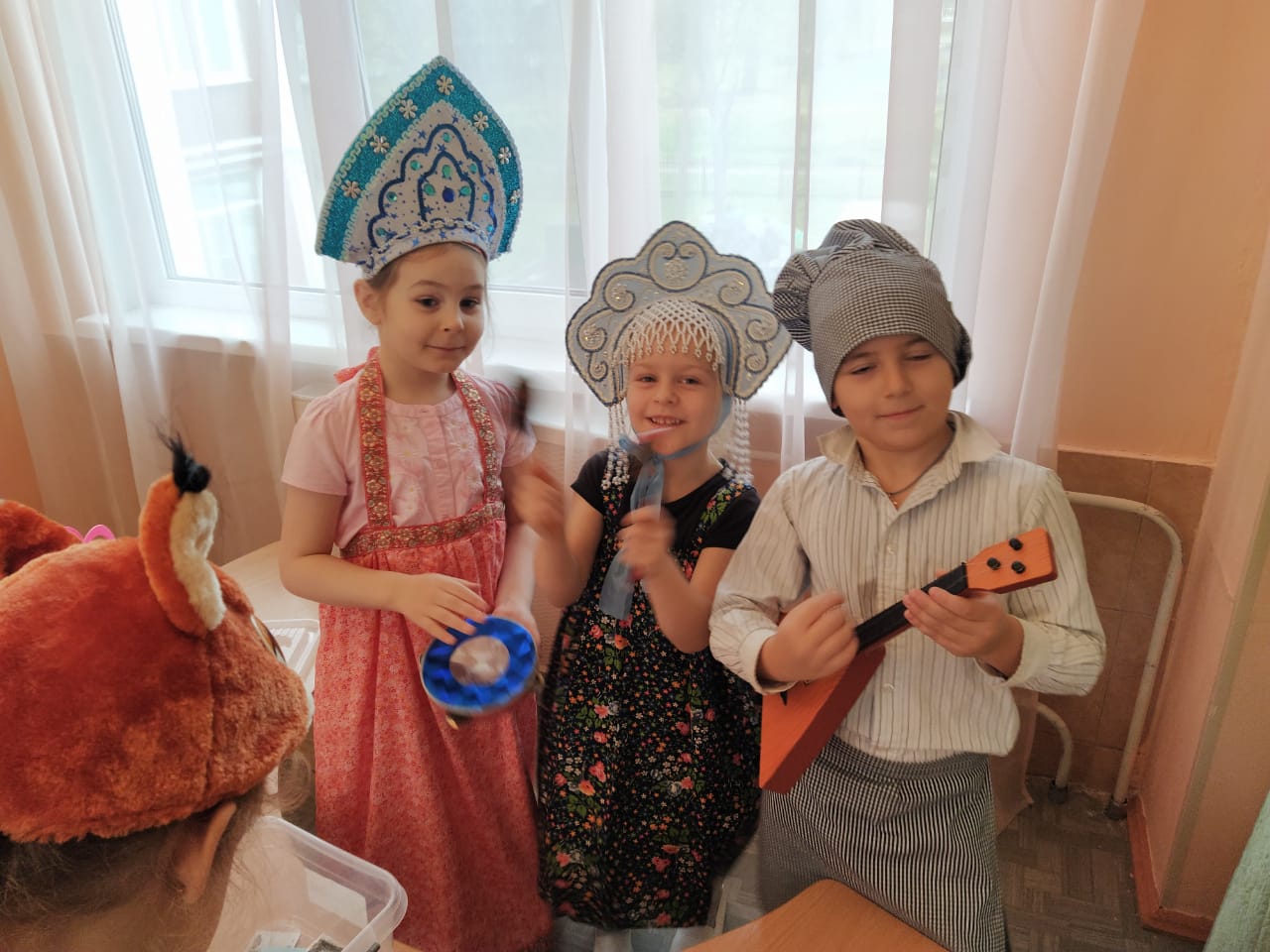 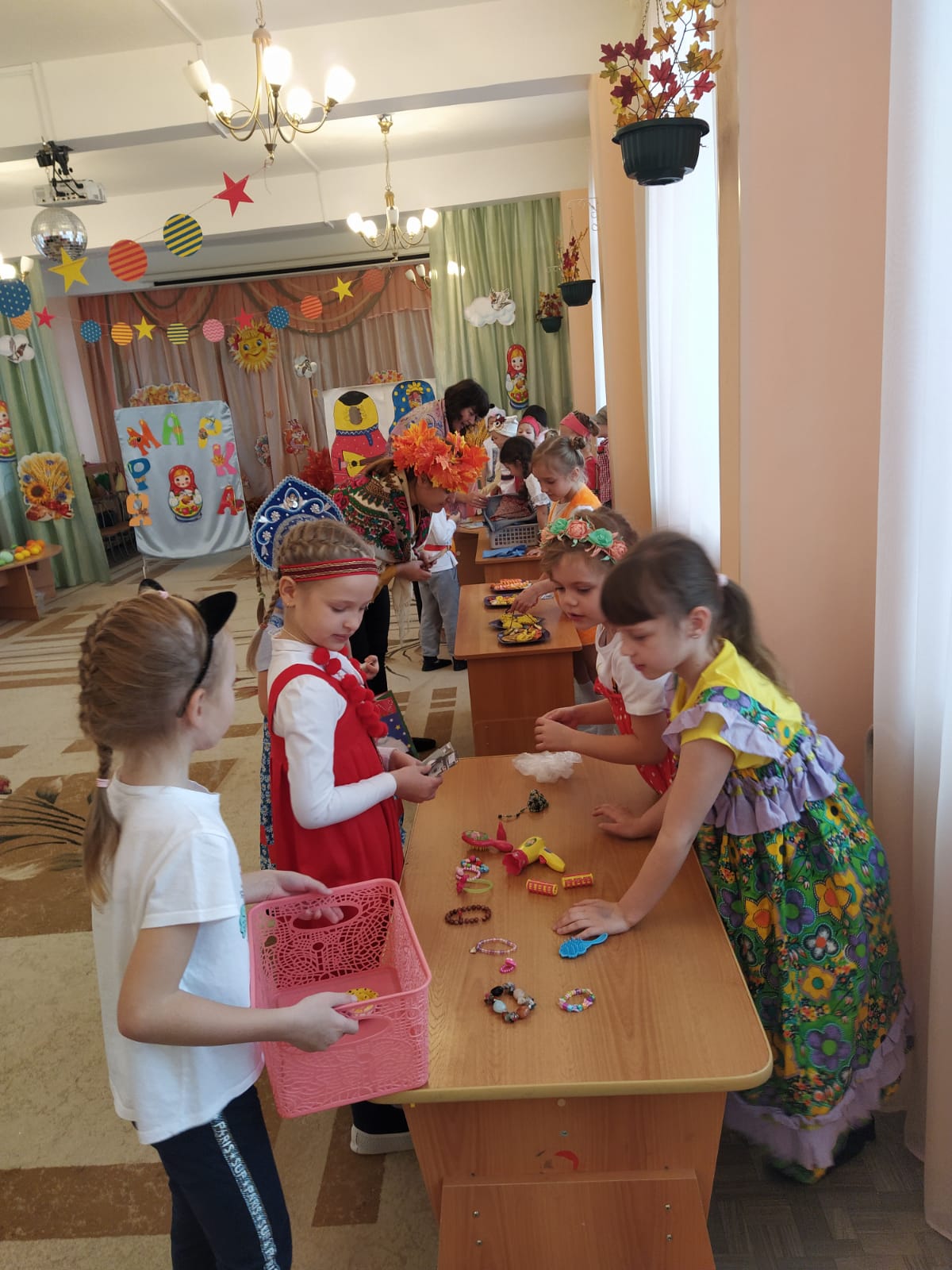 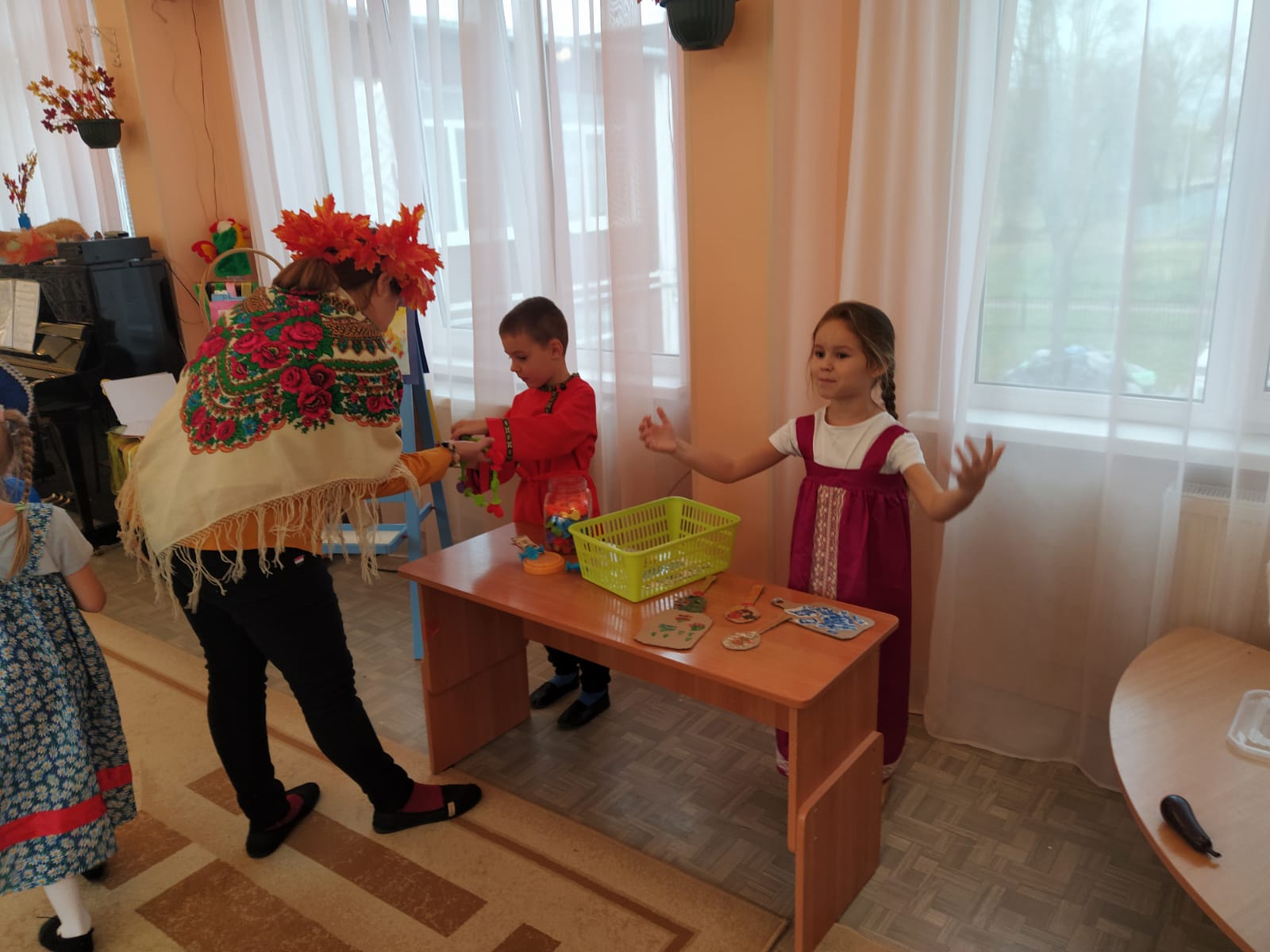 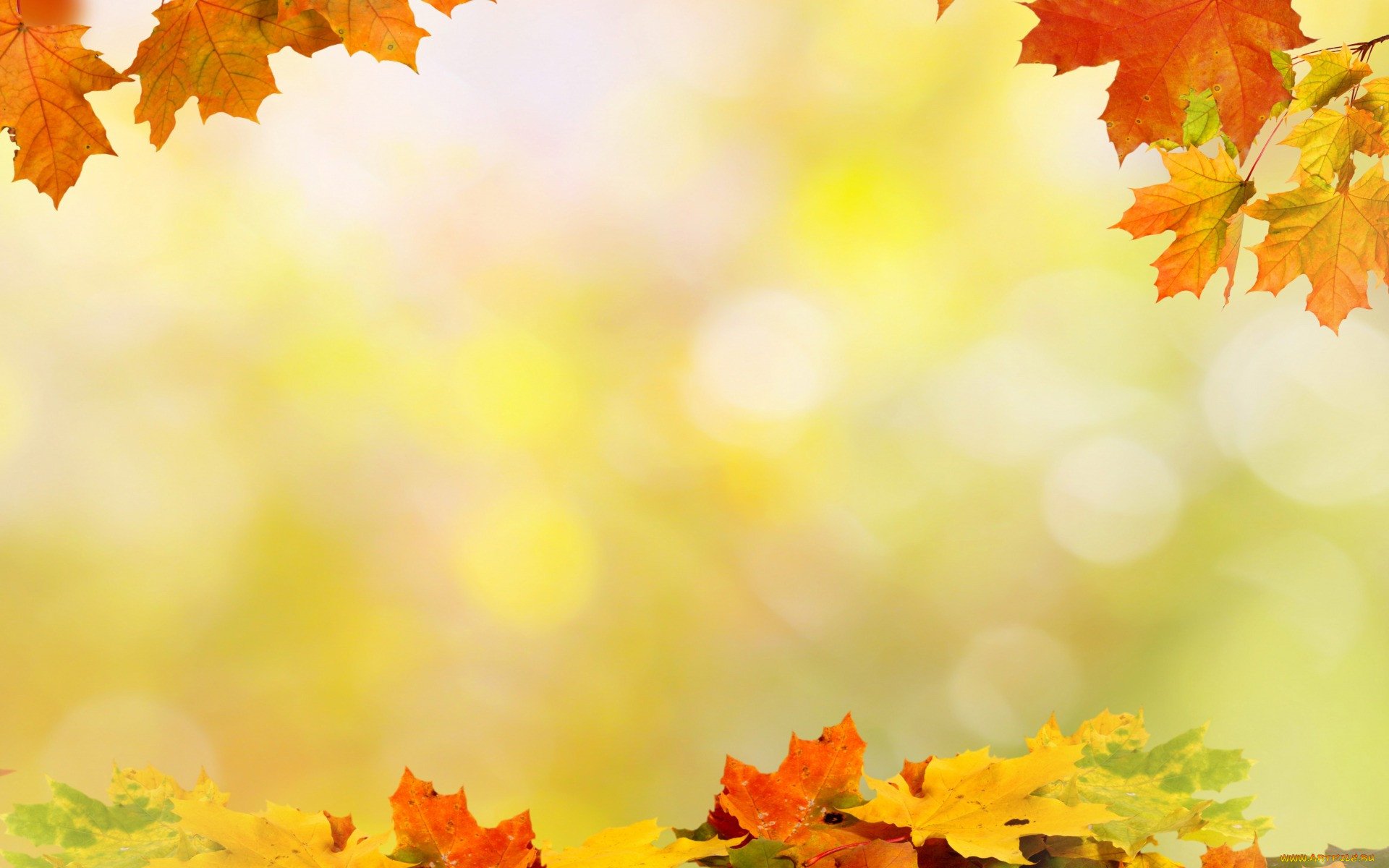 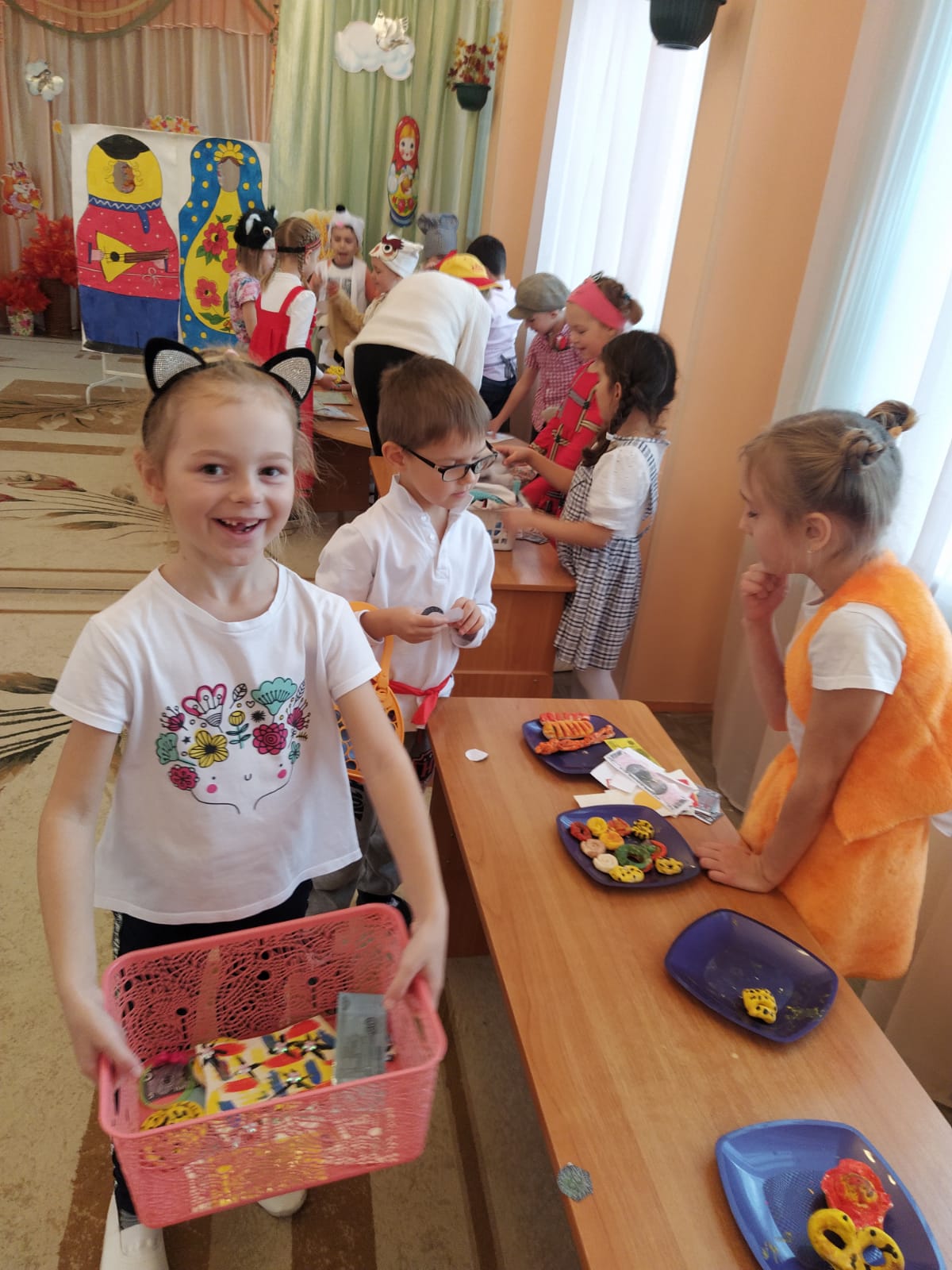 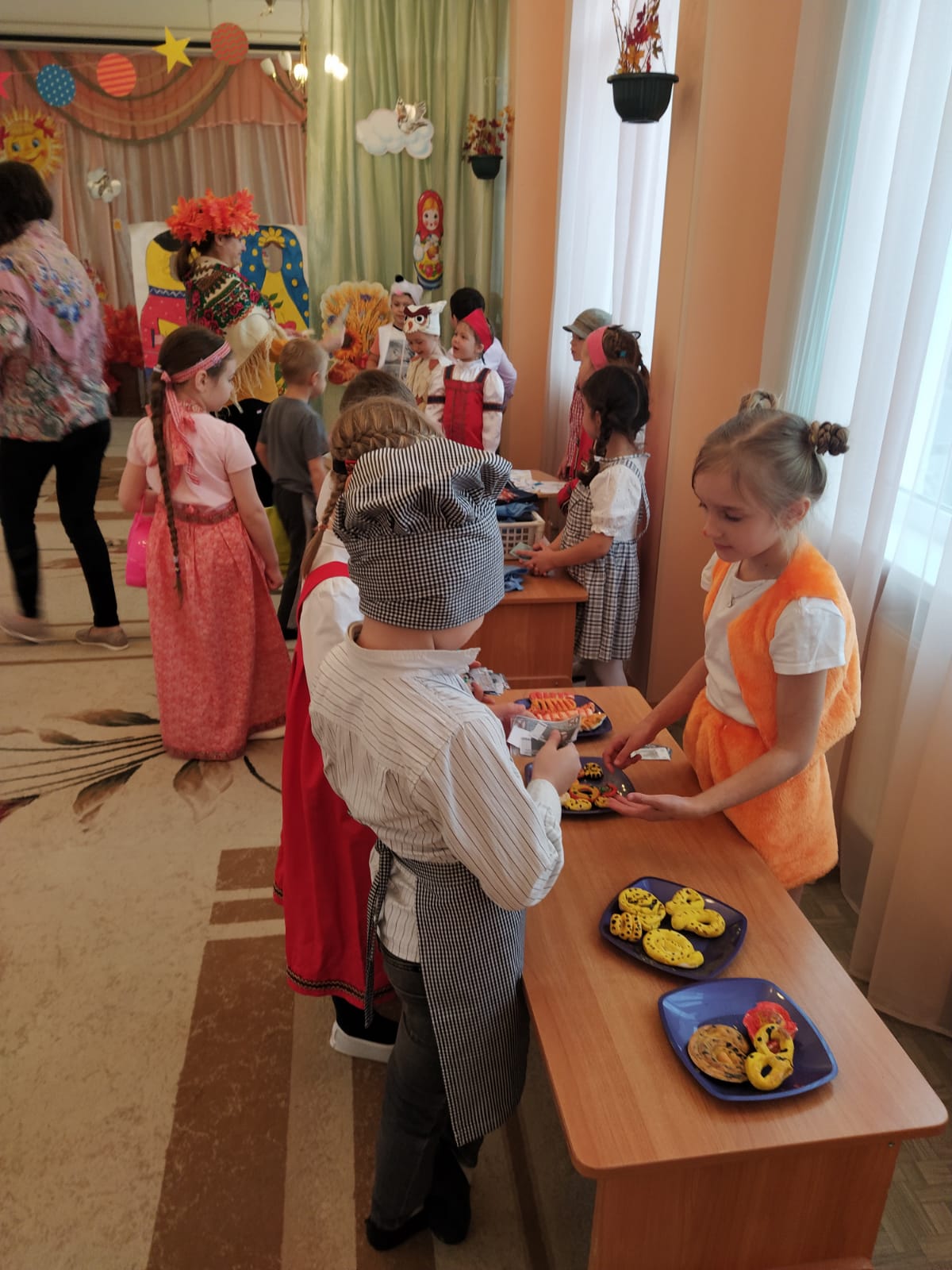 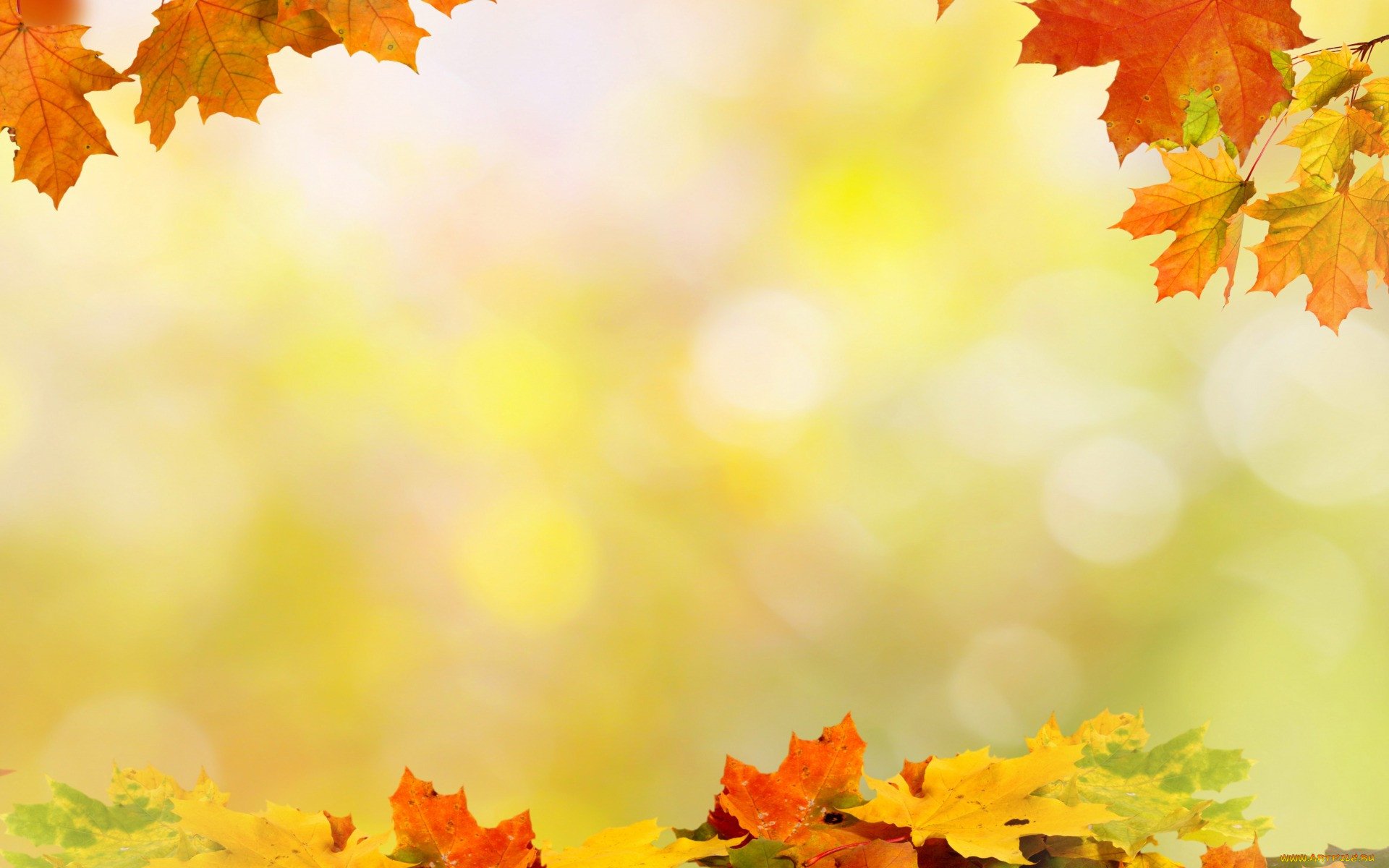 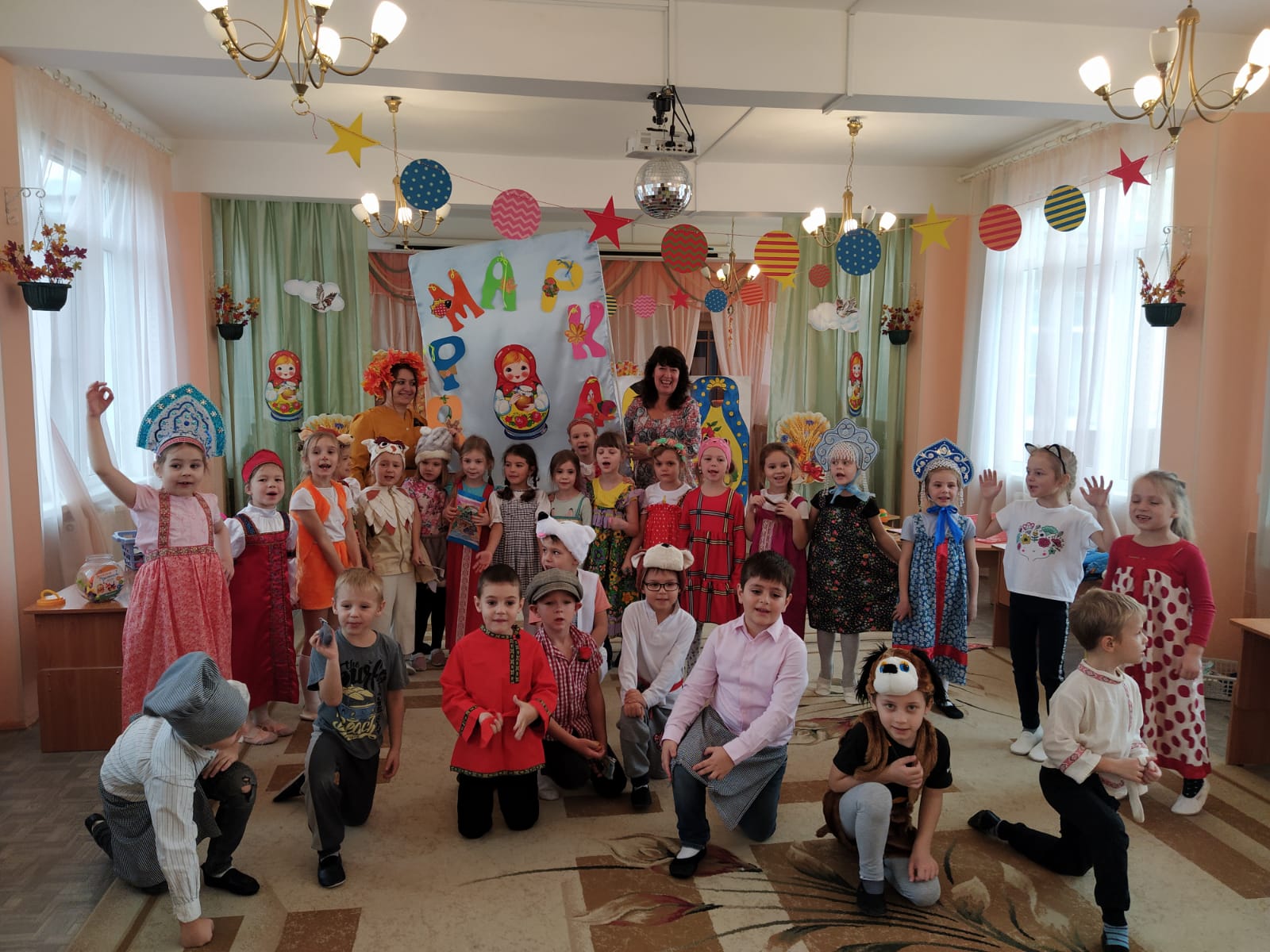 Развивающий диалог – это обсуждение с детьми проблемной(противоречивой, парадоксальной) ситуации, в результате которой появляются новые идеи и ставятся новые задачи
Основная цель развивающего диалога — помочь развитию творческого, продуктивного, диалектического мышления у ребенка
Задачи педагога:
Развивать личность ребенка
Обеспечить развитие самого диалога
«Если между ребёнком  и взрослым не будет заинтересованного диалога как между равными партнёрами, ребёнок окажется в ситуации  исполнителя чужих правил, а в этом случае нельзя говорить ни о самостоятельности,  ни об инициативности, ни о творчестве» 
      
Е.Е. Крашенинников, О.Л. Холодова
Как диалог сделать развивающим:
Педагог-модератор
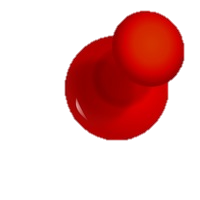 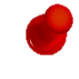 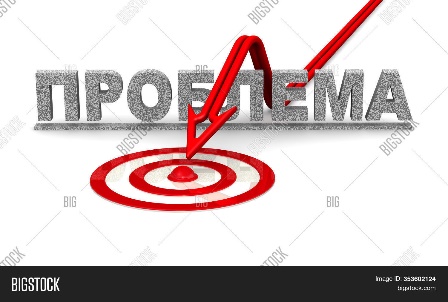 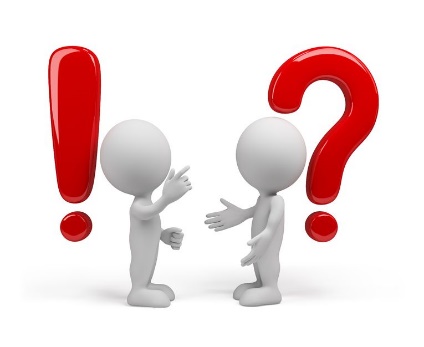 В диалоге воспитатель
не является тем, кто обучает
Развивающий диалог основан на свободном общении, дети предстают, как равноправные участники,   как со-беседники со-трудники 
Ребёнок и взрослый находятся в динамичной позиции 
(«ищу, пробую, не получается продолжаю поиск»)
Поведение детей
Позиция педагога
Голос ребенка – это проявление участия детей в построении собственного образования. 
Любые свидетельства детской самостоятельности, творчества, инициативы:
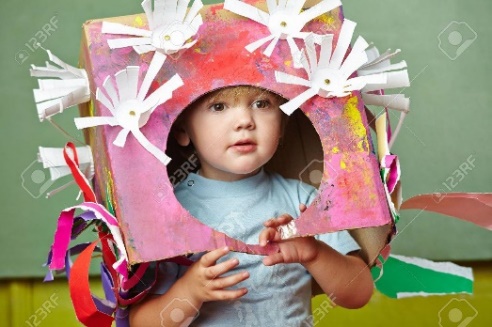 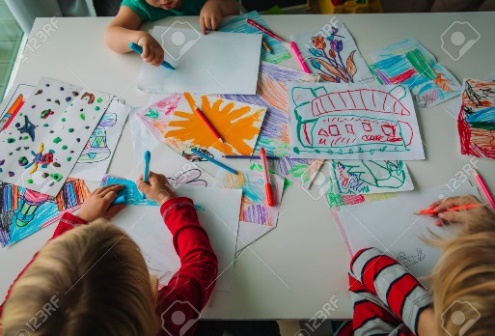 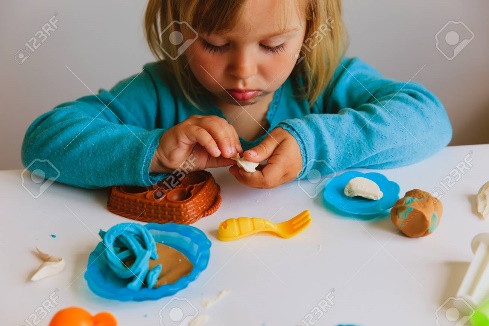 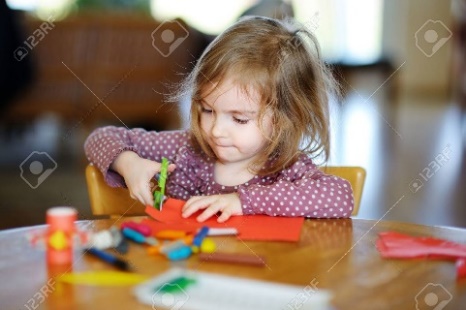 Самодельные календари
Фотографии детей в деятельности
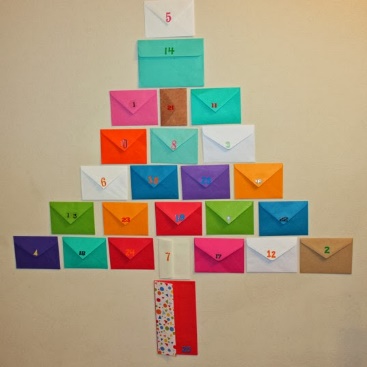 Схемы и планы.
Оформленные правила
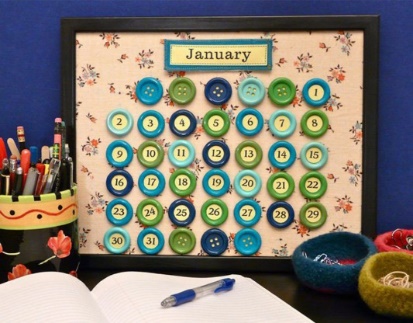 Используемая литература:
Современный детский сад. Каким он должен быть. /Под редакцией О.А. Шиян.- М.: МОЗАЙКА- СИНТЕЗ, 2019

Психология и педагогика. Автор: Г.Г. Кравцов , Е.Е. Кравцова .
М.,: Мозаика-Синтез, 2013 г.

Разбуди в ребенке волшебника. Е.Е. Кравцова   М.: Просвещение, 1996

Как любить детей. Опыт самоанализа. Ш.А. Амонашвили  Изд. Амрита - Русь, 2020

Учитель от Бога. Ш.А. Амонашвили. Изд. Амрита, 2018.

Родителям. Книга вопросов и ответов. Автор: Ю. Гиппенрейтер  Изд. АСТ, 2021

Общаться с ребенком. Как? Ю. Гиппенрейтер  Изд. АСТ, 2021

Продолжаем общаться с ребенком. Так? Автор: Ю. Гиппенрейтер  Изд. АСТ, 2021

«О воспитании ребенка: беседы и ответы на вопросы»
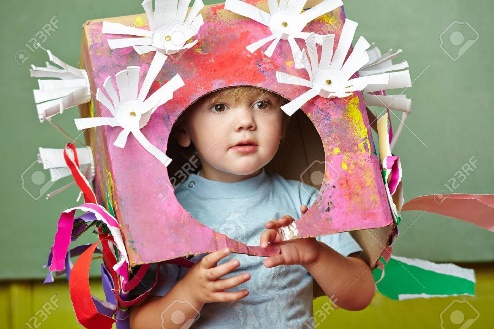 СПАСИБО ЗА ВНИМАНИЕ